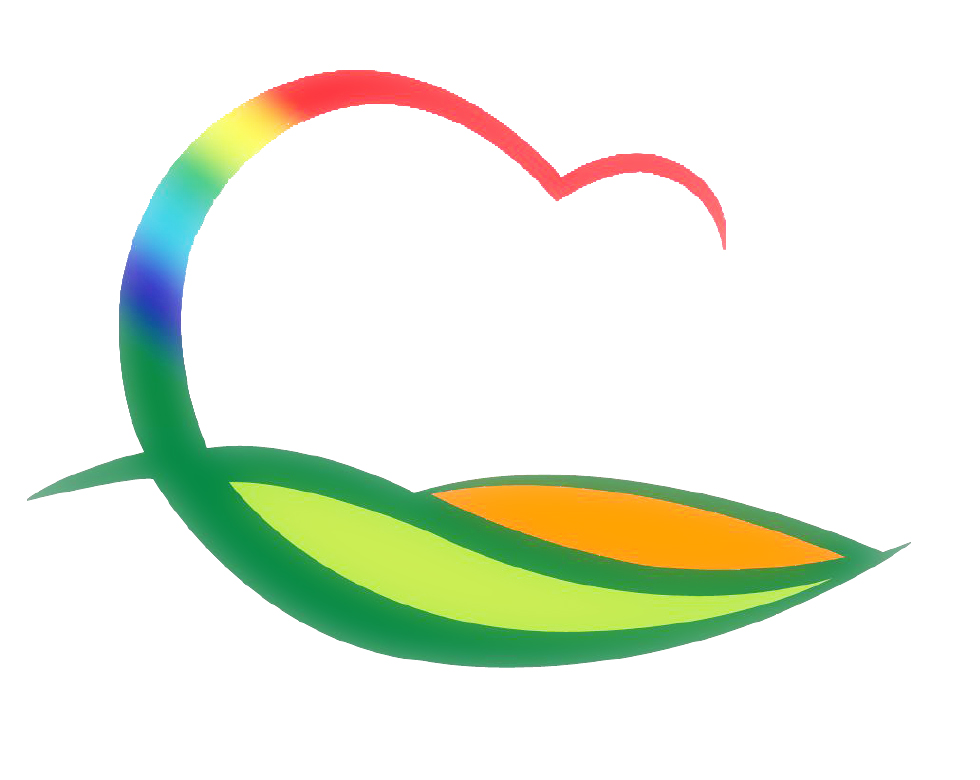 민  원  과
3-1. 전화 및 방문 민원 친절도 모니터링 실시
4. 19.(월) ~ 6. 25.(금) / 관·단·과·소 및 읍·면
직원의 친절도 수준 객관적 진단 및 친절교육 실시
3-2. 공적장부 정비를 위한 등기촉탁  
4. 19.(월) ~ 4. 25.(일) / 매금리 359-1외 9건
등기부와 지적공부의 일치화를 위한 등기촉탁
3-3. 2021. 1. 1. 기준 개별공시지가 열람 및 의견제출
 4. 19.(월) ~ 4. 26.(월) / 221,936필지 / 민원과 및 읍,면사무소
 토지소유자 및 이해관계인 열람 후 의견제출
예산 신속집행 추진현황
집행현황 (4. 13일 기준)                       (단위: 백만원, %)




금주 집행대상사업  
  - 영구보존 지적기록물 전산화 용역 선급금 지급(투자)               :  88백만원 
  - 경로당 도로명주소 홍보용 우편함 설치사업 
     준공금 지급(소비)                                                     :  8백만원

향후 집행계획   
  - 지적재조사 측량비 선급금 지급(소비)                         :  250백만원